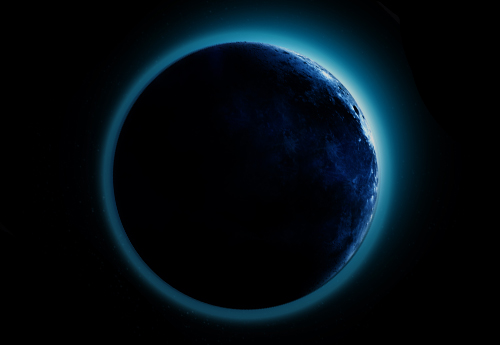 PAC Conference
-financial statement complexity and relevance
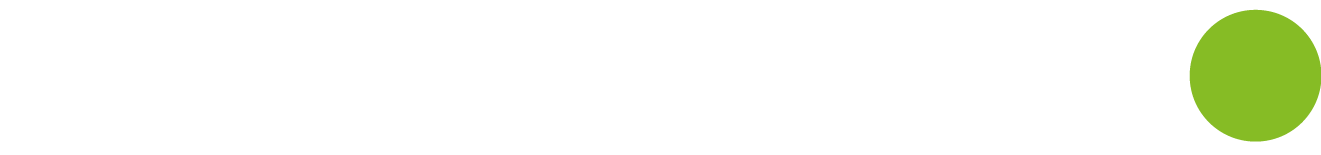 Al DonaldPartners, Audit & Assurance, Deloitte
What is going on? The big trends!
“The 33-year average tenure of companies on the S&P 500 in 1964 narrowed to 24 years by 2016 and is forecast to shrink to just 12 years by 2027” (Innosight Consulting, February 2018)
“Companies must benefit all of their stakeholders, including shareholders, employees, customers, and the communities in which they operate…request,…, that you publicly articulate your company’s strategic framework for long-term value creation” (Blackrock CEO Letter January 12, 2018)
“…over 70 per cent of companies in the S&P/TSX 60 index reporting some form of internally adjusted net income figure in their filings in 2015, compared with fewer than 10 per cent in 2004.” (Globe and Mail, Veritas Investment Research, September 23, 2016)
PAC Conference – Septemtber 13, 2019.
2
Financial statements and investment relevance
Scenario:Your favourite wealthy aunt in Europe passes away and leaves you an inheritance. As the favourite remaining relative, she offers you first choice of one of her two 25% interests in a business (for the sake of this scenario, assume that you want the best investment). You are provided with summary financial information from the most recently audited statements. Company A has 100M euros of revenue and 25M euros of profit. Company B has 75M euros of revenue and 30M euros of profit. You get to spend one day with the CEO and CFO to gather further insight into the business in order to make your decision. 
What are the 5 most important things that you would like to know from them in order to make your decision? 
Which of those are in the financial statements?
PAC Conference – Septemtber 13, 2019.
3
Financial Statement – complexity
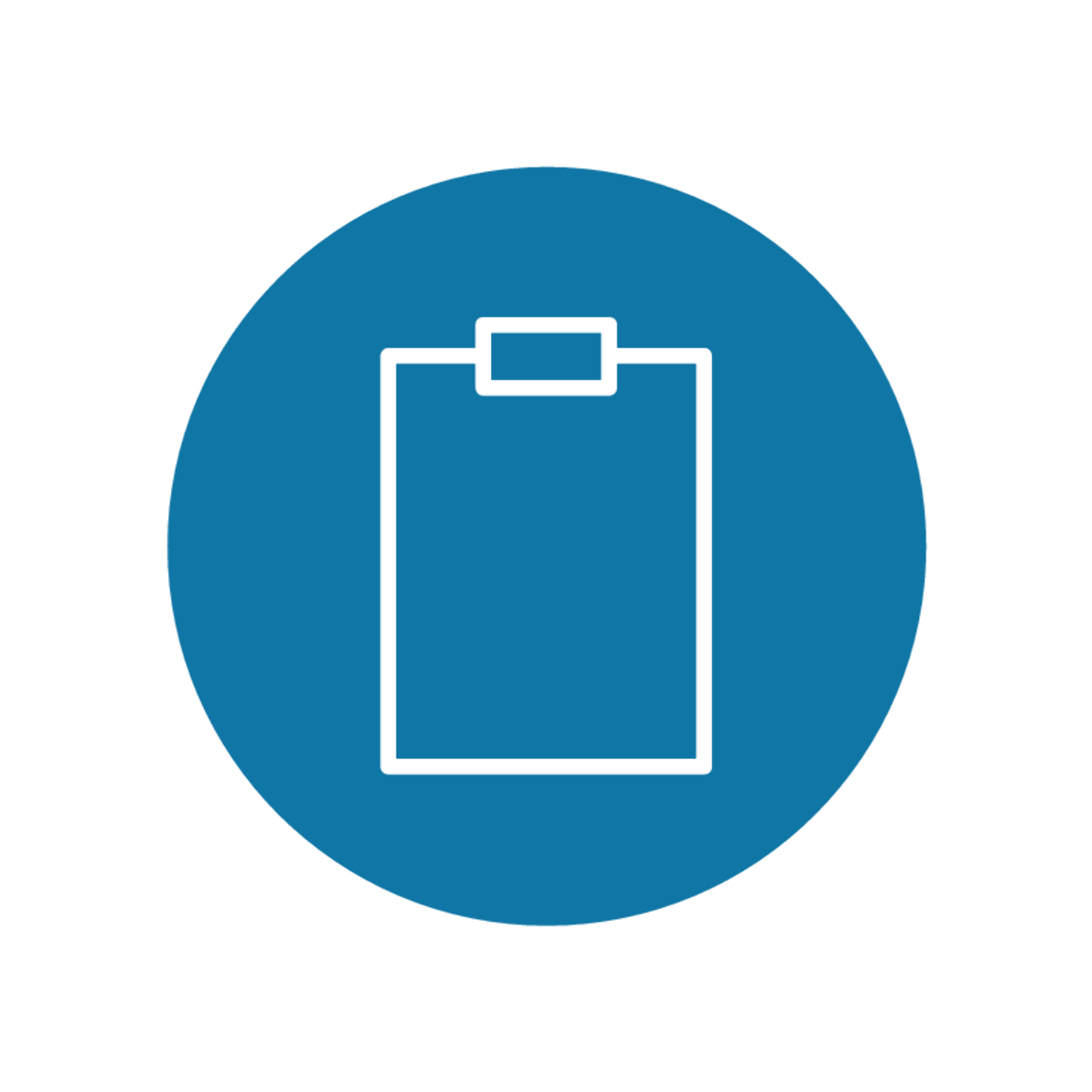 Who reads complete financial statements?
Do those users fully understand them?
What do users read? 
Who should be reading financial statements?
What would make statements more attractive/useful to the intended group?
4
PAC Conference – Septemtber 13, 2019.
“Mystification is simple; clarity  is the hardest thing of all.”
—Julian Barnes, award-winning author
PAC Conference – Septemtber 13, 2019.
5
Times have changed—a lot. Stakeholders, like many, have come to expect to have information readily accessible to them in a relevant and easily usable form.
“Financial Reporting in 1920: The Case of Industrial Companies,” Jeffrey and Marie E. Archambault, Accounting Historians Journal, Volume 37, Number 1, pp. 53-90 (mds.marshall.edu/cgi/viewcontent.cgi?article=1007&context=acct_faculty)
PAC Conference – Septemtber 13, 2019.
6
Deloitte, one of Canada's leading professional services firms, provides audit, tax, consulting, and financial advisory services. Deloitte LLP, an Ontario limited liability partnership, is the Canadian member firm of Deloitte Touche Tohmatsu Limited. 
Deloitte refers to one or more of Deloitte Touche Tohmatsu Limited, a UK private company limited by guarantee, and its network of member firms, each of which is a legally separate and independent entity. Please see www.deloitte.com/about for a detailed description of the legal structure of Deloitte Touche Tohmatsu Limited and its member firms.
The information contained herein is not intended to substitute for competent professional advice. 
© Deloitte LLP and affiliated entities.